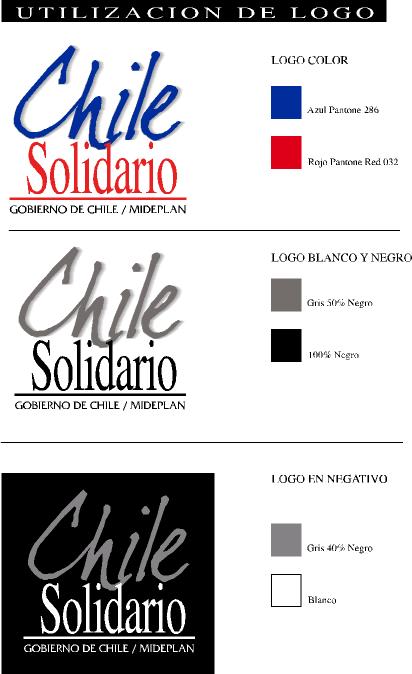 Chile Solidario SystemComprehensive Social Protection for the Country’s Poorest 225,000 Families
October 2002
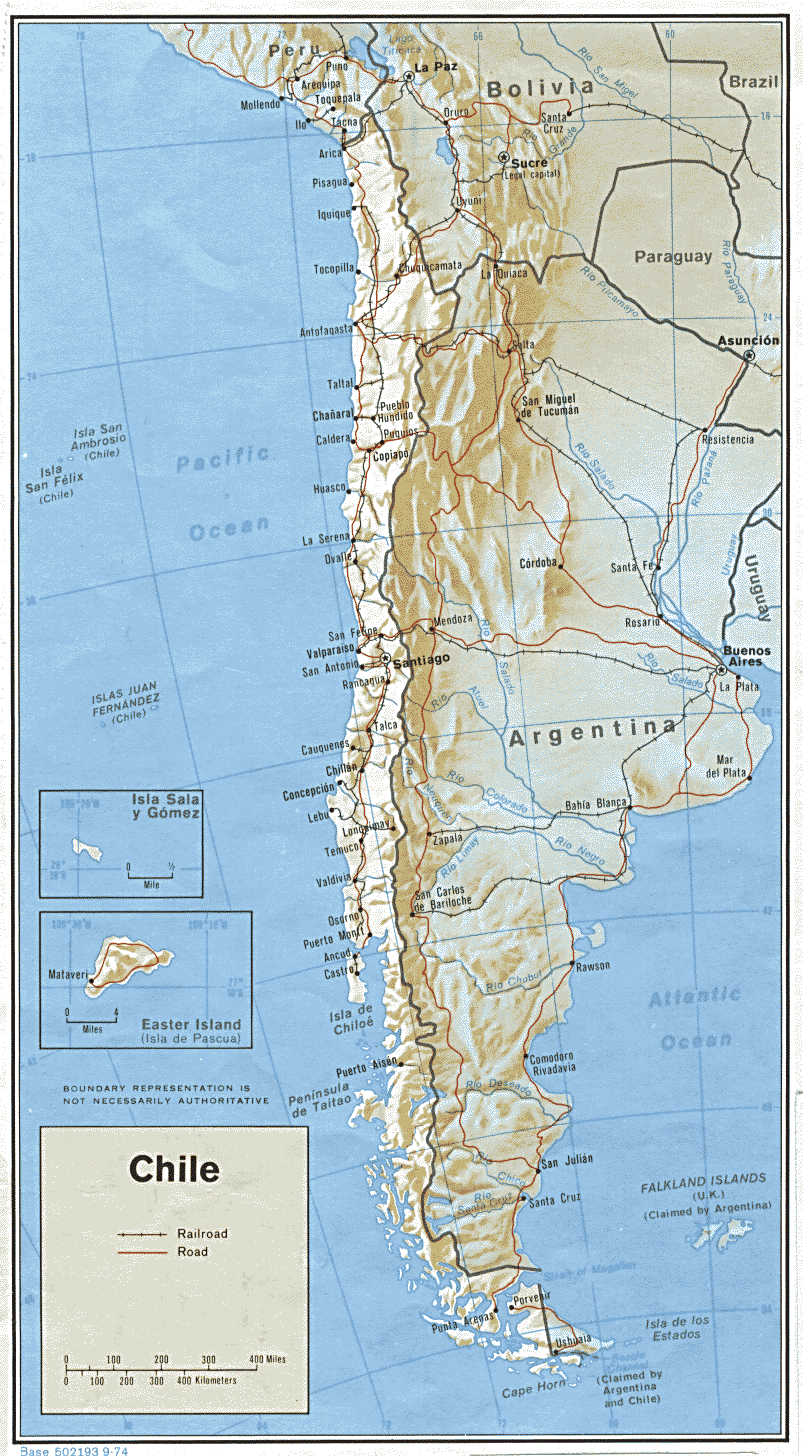 Chile
GOBIERNO DE CHILE
MINISTERIO DE 
PLANIFICACIÓN Y COOPERACIÓN
Total: 756,626 Km2 on the continent, 1,250,000 Km2 in Antarctica.
Political – Administrative Organization: 
     13 regions, 
     51 provinces, 
    341 communes
Chilean Demographic Data in 2000
GOBIERNO DE CHILE
MINISTERIO DE 
PLANIFICACIÓN Y COOPERACIÓN
Total population : 		15,211,308
Percentage of women: 		50.5
Natural increase:	 			 1.5
Life Expectancy 2000-2005:
			Women:		79.0
			Men			73.0
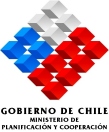 Context of Chile Solidario
The country’s sustained growth from the mid ’80s up until 1998 made a steady reduction of poverty and indigence possible because of the impact that economic growth had on the labor market
Evolution of per capita income in US$  1990-2000
The people’s average per capita income rose from 
US$ 2,315 in 1990 to US$ 4,603 in 2000
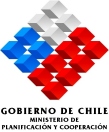 Context of Chile Solidario
Unemployment rates since 1998 have been significantly higher than those observed before the ´90s, with the result that the decline in poverty rates has slowed somewhat and the incidence of indigence has risen slightly. 

 Between 1996 and 2000 poverty declined from 23.2% to 20.6%, while indigence rose slightly from 5.6% to 5.7%.
Evolution of poverty
Evolution of indigence
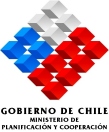 Evolution of the incidence of poverty and of indigence
1990-2000
(Percentage of the population*)
GOBIERNO DE CHILE
MINISTERIO DE 
PLANIFICACIÓN Y COOPERACIÓN
GOBIERNO DE CHILE
MINISTERIO DE 
PLANIFICACIÓN Y COOPERACIÓN
38,6
40
32,6
35
27,5
30
23,2
25,7
21,7
25
20,6
23,8
20
19,9
15
17,4
16,1
14,9
10
12,9
5
8,8
7,6
5,8
5,6
5,7
0
1990
1992
1994
1996
1998
2000
Non indigent poor
Indigent
* Household help living in the employer’s home and their family nuclei are excluded..
Source: MIDEPLAN,  CASEN Survey 1990, 1992, 1994, 1996, 1998  and 2000.
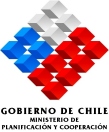 Context of Chile Solidario
It has become increasingly difficult to undertake the reduction of indigence because of the complexity of the elements that comprise and sustain it. 

The indigent are a group of 850,000 people whose monthly per capita income does not cover the basic food basket.  They make up 5.7% of the country’s population.
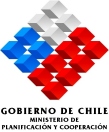 Context of Chile Solidario
We have a broad and diversified offering of services and benefits for the poor that are organized by demand. 

This model does not extend to the indigent because they have no connection with the existing social networks.
DESIGN AND PROGRESS OF AN EXTREME POVERTY REDUCTION STRATEGY
Ministry of Planning and Cooperation, MIDEPLAN
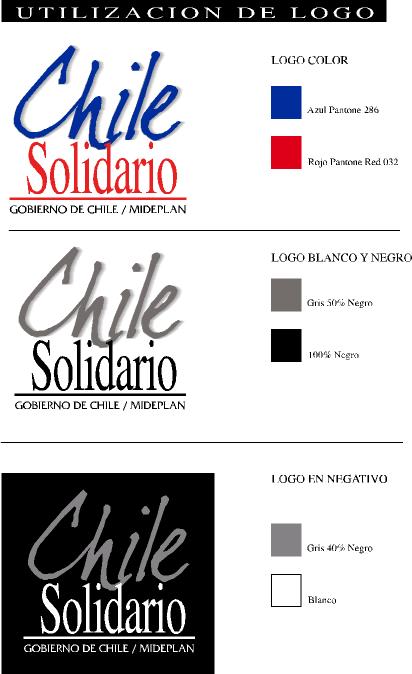 Mission
“To incorporate families living in extreme poverty into the State social protection network so that they can acquire economic and social capacities that will enable them to emerge from their depressed socioeconomic situation.”
Ministry of Planning and Cooperation, MIDEPLAN
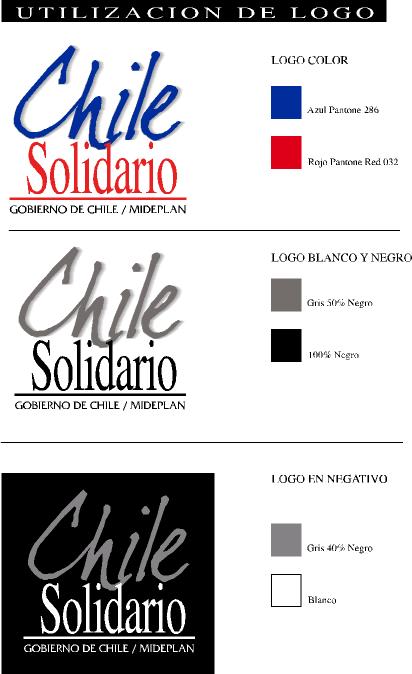 Chile Solidario System
Combines assistence and advancement, promoting the social eligibility and integration of extremely poor families

Coordinates and targets for the families that belong to the System all public social advancement programs that are intended for families living in extreme poverty.
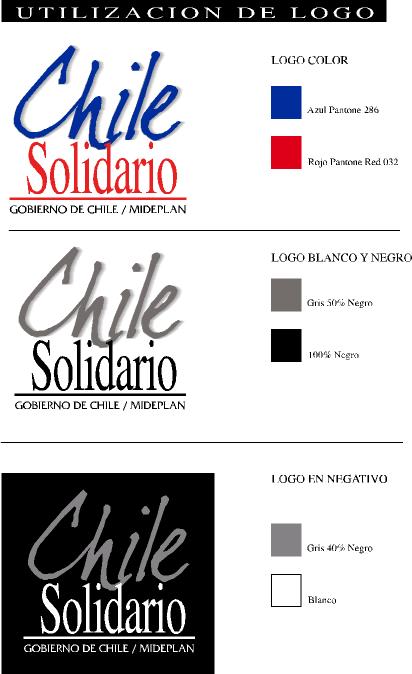 Expected Benefits
The four basic dimensions of extreme poverty are addressed simultaneously:
Income: through Monetary Subsidies and Jobs 
Human Capital: through preferential access to education, health, training and housing
Social Capital : through integration into available local networks
Vulnerability  to Disasters: by taking precautions
Ministry of Planning and Cooperation, MIDEPLAN
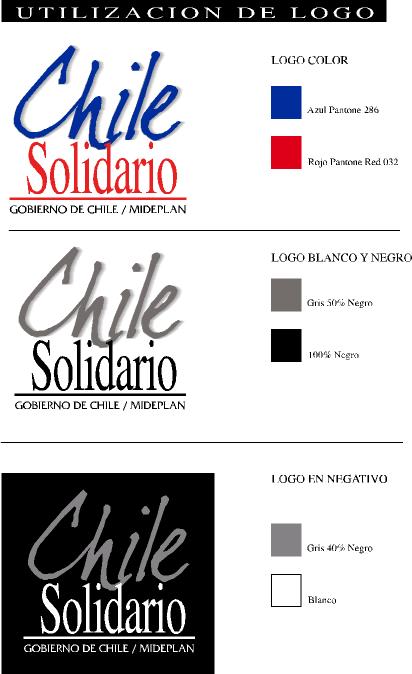 Strategic focal points of the System
Efforts targeting the Family:  

	This is a privileged area in which to generate processes to attain the advancement and development objectives for overcoming extreme poverty.
Ministry of Planning and Cooperation, MIDEPLAN
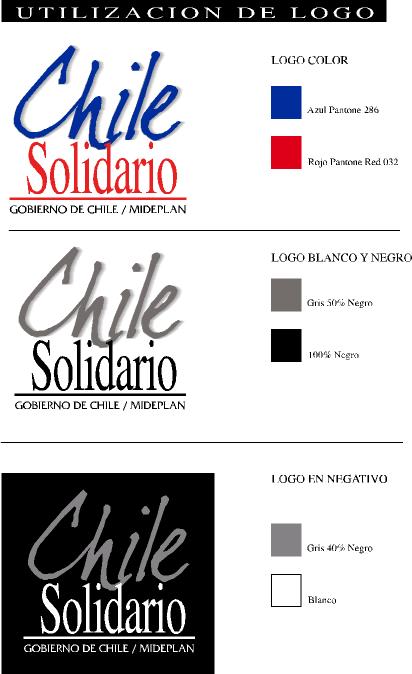 Strategic Focal Points of the System
Work coordinated on the basis of the institutional networks: 

	The networks confirm the synergic effect produced by the full and complementary combination of different local and national resources.
Ministry of Planning and Cooperation, MIDEPLAN
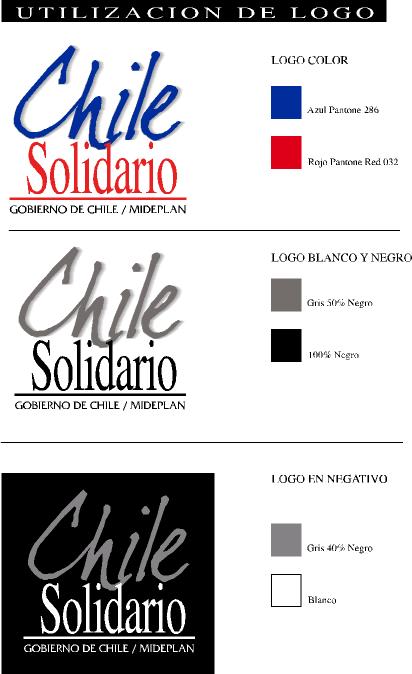 Strategic Focal Points of the System
Proactive State : 

	Public presentations are offered according to the specific needs of the families through direct and personalized efforts with each of them.
Ministry of Planning and Cooperation, MIDEPLAN
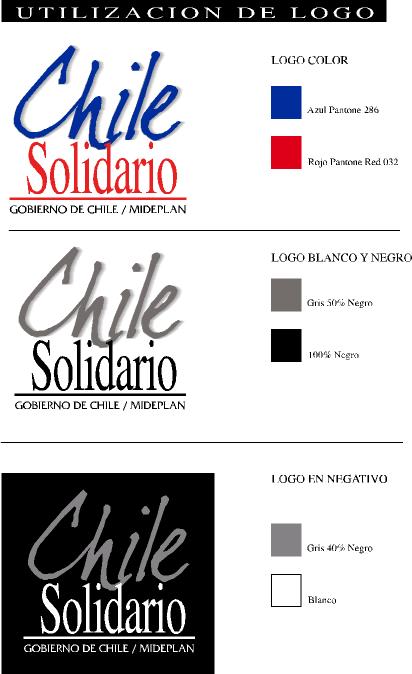 Components of the System
Component 1     :  	Personalized psychosocial assistance 	and Temporary Solidary Family 	Support (Voucher) component 	(FOSIS)

Component  2   : 	 Monetary Subsidies
	
Component  3   :	Preferential Access to Social 	Advancement Programs
Ministry of Planning and Cooperation, MIDEPLAN
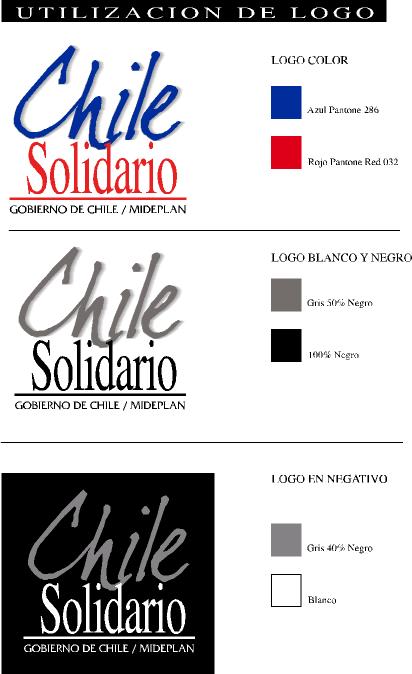 First Component
Personalized Psychosocial assistance for a period of 24 months under the Bridge Program. 
A professional or expert serves as Family Support Person and maintains a permanent link with the family through periodic visits to their home.
Families make commitments in the following areas:  Identification; Health; Education; Family Dynamics; Work; Income; and Habitability and Quality of Life
Ministry of Planning and Cooperation, MIDEPLAN
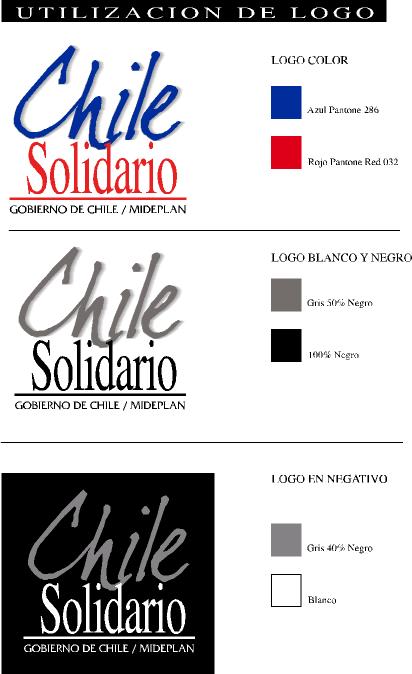 First Component
Solidary Family Support (Voucher):  Monetary support for 24 months linked to participation in the Bridge Program  and  compliance with a Commitment Declaration.  The amounts of the Solidary Support (Voucher) correspond to the following:

	 First Year:        $ 10,500 a month for 6 months
	                            $  8,000 a month for 6 months 
	 Second Year:    $  5,500 a month for 6 months
	                          The equivalent of one SUF (Sole Family Subsidy) a month for the final 6 months 

	Families that fulfill the program successfully will receive a Graduation Voucher equivalent to the value of one SUF for a period of three years.
Ministry of Planning and Cooperation, MIDEPLAN
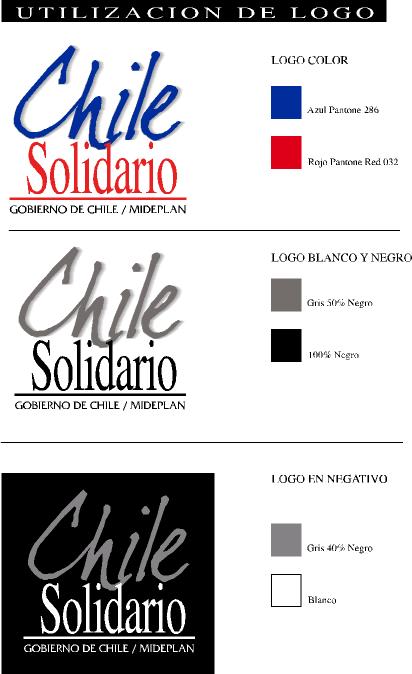 Second Component
Traditional monetary benefits. These benefits will be assigned within the first 12 months after the family joins the System.  The benefits include:

Sole Family Subsidy (SFS) to children under the age of 18 if they attend school. ($3,607) 
Old age and/or disability Allowance Aid (PASIS), subject to periodic health check-ups. ($36.388)
Subsidy for Drinking Water Consumption (SAP), amounting to 100% of the cost of up to 15 cubic meters, for families with household connections to the public drinking water system.
Ministry of Planning and Cooperation, MIDEPLAN
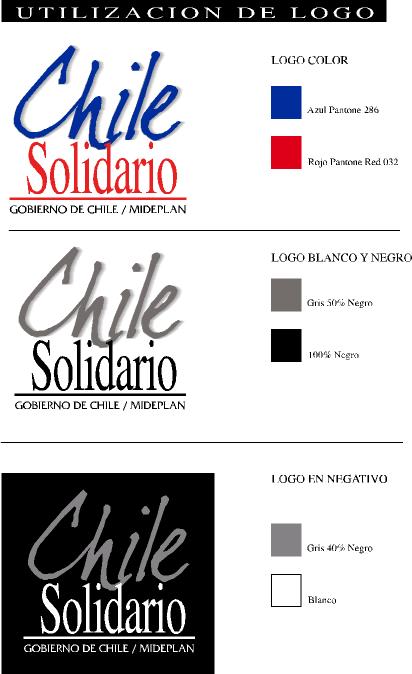 Third Component
Preferential access to Social Advancement Programs
		To mention only a few:
Training and Jobs in the Labor Market
Remedial Studies and/or Labor Skills
Technical aids for the disabled
Prevention and Rehabilitation of Drug Addiction
Care for Children at Risk
Prevention of and Support in cases of Domestic Violence
Preferential subsidy for Job Recruitment
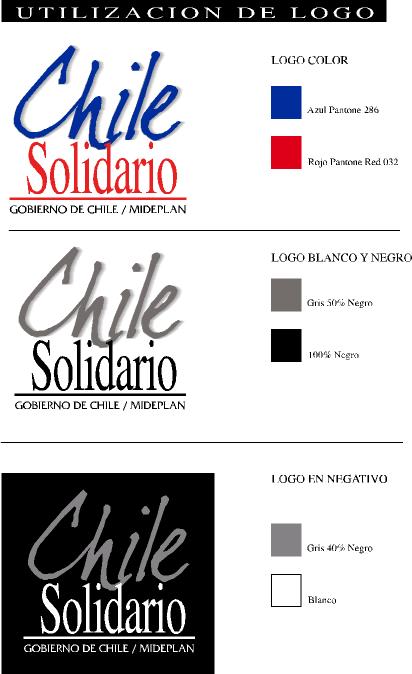 The Importance to the System of Ethnicity
It is worth drawing special attention to the public offering for the indigenous rural population.  This is the group that clings most strongly to its cultural roots and whose organizational system is based on the community, through a complex network of social relations. 

Chile Solidario seeks to reinforce and develop the social capital of the target families by adjusting its implementation to the unique culture and lifestyles of the indigenous families. (Mainly the Aymara and Mapuche groups)
The Importance to the System of Ethnicity
Design of a strategy for implementing the System that takes account of the unique cultural elements of the indigenous families that will benefit from it
 
Establishment of Committees of National and Regional Ethnic groups that belong to the System
Cultural Relevance of the methodology.  Training and Adaptation.  
Appropriate strategy for reaching indigenous families at the local level, in light of their community-centered organizational structure.
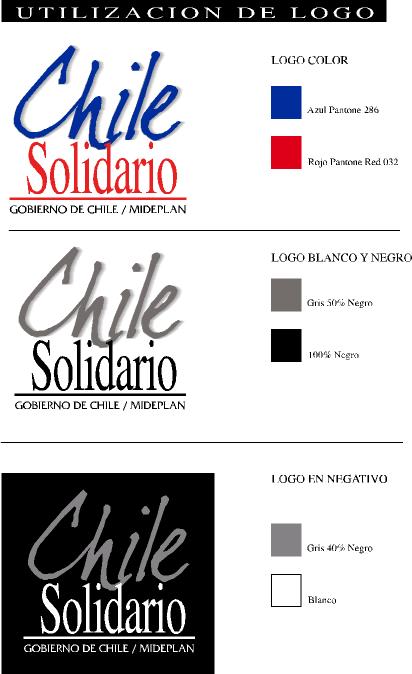 Minimum conditions for emerging from indigence
53 conditions broken down into the following areas:
Identification
Health
Education
Family Dynamics
Habitability
Work
Income
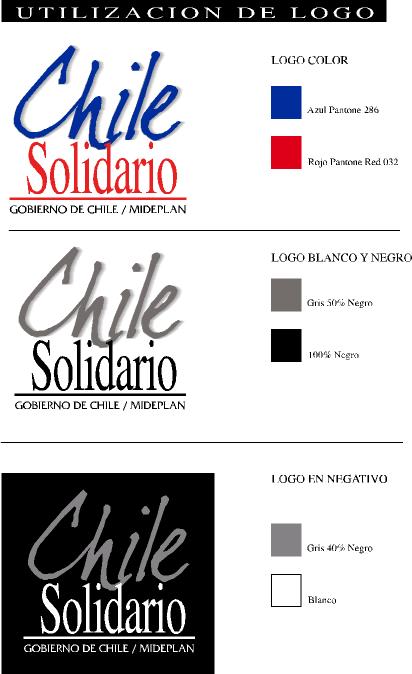 Expected results from working with the Families
That at least 70% of the participating families will attain minimum standards of living, including income that situates them above the indigence line.
That at least 90% of the participating families will be familiar with the local service networks and benefits at their disposal.
That fully 100% will be invited to participate in a Government Program designed specifically with them in mind.
Ministry of Planning and Cooperation, MIDEPLAN
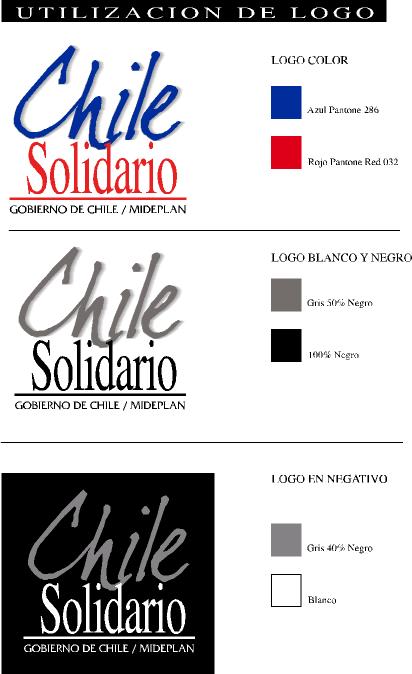 Institutional Structure
MIDEPLAN is responsible for the System and its functions will include:

Collecting and updating information about the families that belong to the System
Overseeing and evaluating the System’s progress.
Establishing, coordinating and supervizing national, regional and local support networks for the poorest families.
Coordinating and targeting for the families and their members that belong to the System all of the social advancement programs aimed at addressing extreme poverty.
INSTITUTIONAL  STRUCTURE
MIDEPLAN
Coordinates the System’s  Execution
Centralizes Family Information
Certifies Eligibility
Signs Agreements with Local Agents
Supervizes Advancement System
Social 
Protection 
Network
Agreement
Coordination
Local Social 
Advancement 
Networks
Administers System Access
Social Advancement Management 
Keeps information about Member Families.
Signs and fulfills Agreement
Family Support 
Professional
Maintains a Direct Link with the Family. 
Family Follow-up
Recommends Social Advancement Activities
Guaranteed
Services
Family 
Contract
Support
FAMILIES
Sign and fulfill Family Contract
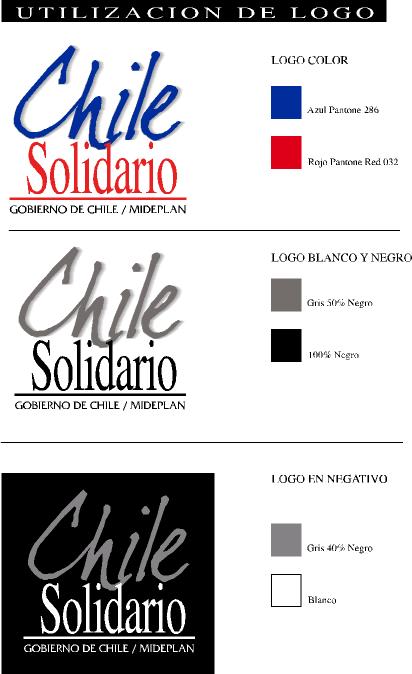 Identification and selection of  beneficiary families
The scores achieved in the CAS survey were used to identify the beneficiary families

For the selection, the indigence line was standardized using the survey scores

CAS Survey: sole and standardized instrument to select beneficiaries for social programs, especially monetary subsidies for extreme poverty: contains variables for housing, education, occupation and income and assets
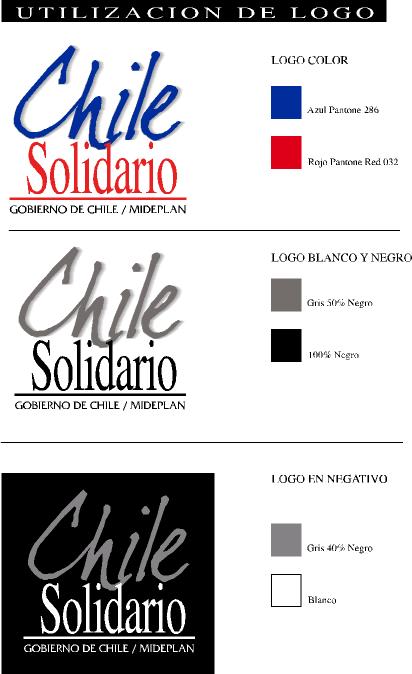 CHILE SOLIDARIO SYSTEM System Coverage
Component 1: Psychosocial assistance provided by professionals and experts, starting in August 2002
Progress in bringing families into the System (Component Nº 1: Bridge Program)
Families approached, by Region
(Bridge Program at October 15, 2002)
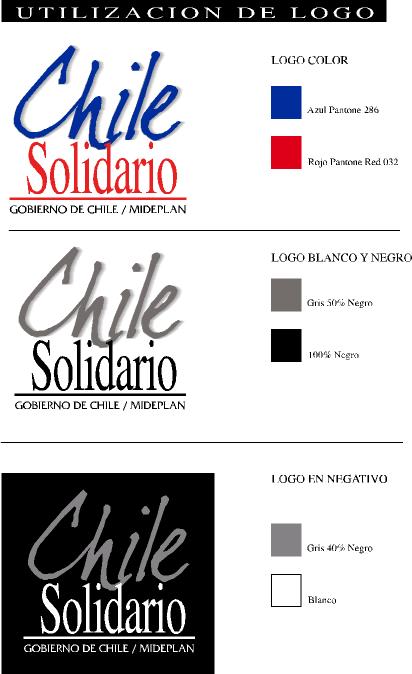 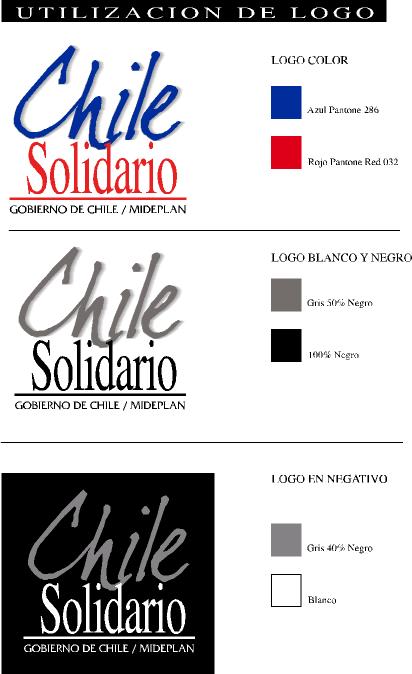 Component 3:  Preferential access to social advancement programs
Formation of National and Regional Committees for Coordinating Institutions

Agreements with Ministries and Public Services  targeting the offerings:
	Ministries of:  Interior;  Education;  Government;  Health; Labor and Social Insurance;  Justice; National Goods; National Council for Narcotic Drug Control; National Board for School Assistance and Fellowships; National Board of Nursery Schools; Chile Barrio Program; Civil Registry and Identification Service; National Service for Minors; National Institute of Agricultural Development; National Women’s Service; Young People’s Institute; National Indigenous Development Corporation; and National Disability Fund
Some lessons learned from working with the families
The family highly values the relationship with the family support professional (promoter):  Conversation and information
Work of family support professionals is a family communication tool
Relationship with local networks facilitates access and personalizes family service
Some lessons learned from working with the families
Resistance to free benefits.  Bilateral nature of commitments valued.  

Families reveal greatest needs in the areas of:  inhabitability and family dynamics
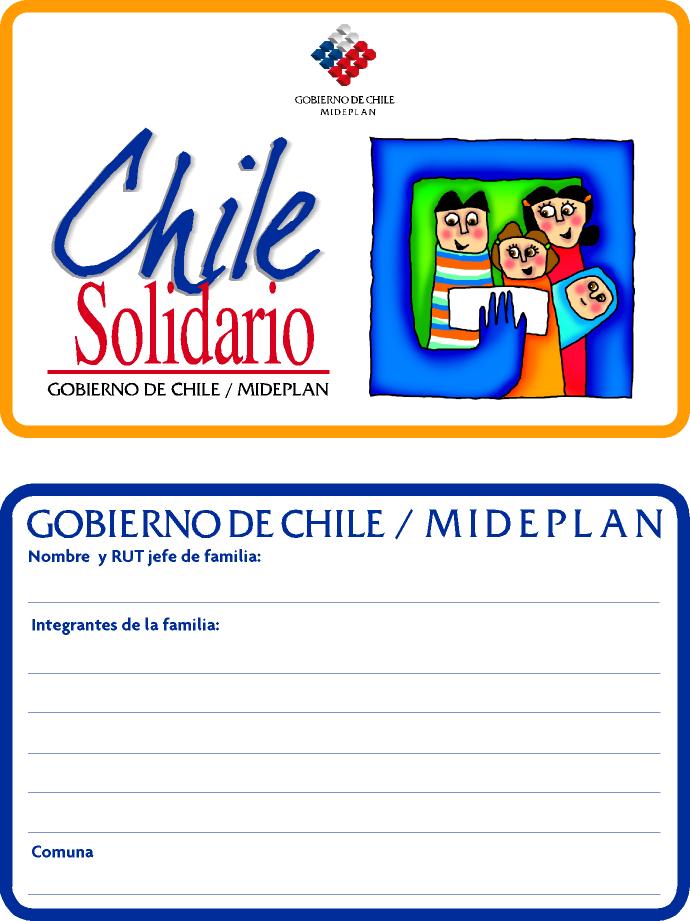